After Namaz e Zuhr
dua from Imam Kazim(as):
After Namaz e Zuhr
Recite the following dua from Imam Kazim(as):
اَللَّهُمَّ إِنْ عَظُمَتْ ذُنُوبِي فَأَنْتَ أَعْظَمُ
(Arabic text along with English Translation)
For any errors / comments please write to: duas.org@gmail.com
Kindly recite Sūrat al-Fātiḥah for Marhumeen of all those who have worked towards making this small work possible.
After Namaz e Zuhr
dua from Imam Kazim(as):
اَللَّهُمَّ صَلِّ عَلَى مُحَمَّدٍ وَ آلِ مُحَمَّد
O' Allāh send Your blessings on Muhammad and the family of Muhammad.
After Namaz e Zuhr
dua from Imam Kazim(as):
بِسْمِ اللَّهِ الرَّحْمَٰنِ الرَّحِيمِ
In the Name of Allāh, 
the All-merciful, the All-compassionate
After Namaz e Zuhr
dua from Imam Kazim(as):
اَللَّهُمَّ إِنْ عَظُمَتْ ذُنُوبِي فَأَنْتَ أَعْظَمُ
O Allah! if my sins are enormous, surely You are more Tremendous.

خدایا اگر میرے گناہ عظیم ہیں تو تو عظیم تر ہے

allahumma in `azumat dhunubi fa-anta a`zamu
After Namaz e Zuhr
dua from Imam Kazim(as):
وَإِنْ كَبُرَ تَفْرِيطِي فَأَنْتَ أَكْبَرُ
If my transgression has exceeded all limits, surely You are Greater.

 اور اگر میری کوتاہیاں بڑی ہیں تو تو ان سے بزرگ تر ہے 

wa in kabura tafriti fa-anta akbaru
After Namaz e Zuhr
dua from Imam Kazim(as):
وَإِنْ دَامَ بُخْلي فَأَنْتَ أَجْوَدُ
If my stinginess has perpetuated, surely You are more Generous.

اور اگر میرا بخل دائمی ہے تو تو بہرحال جوادو کریم ہے۔

wa in dama bukhli fa-anta ajwadu
After Namaz e Zuhr
dua from Imam Kazim(as):
اَللَّهُمَّ ٱغْفِرْ لِي عَظيمَ ذُنُوبِي بِعَظِيمِ عَفْوِكَ
O Allah, (please) forgive my enormous sins out of Your tremendous pardon,

 خدایا میرے عظیم گناہوں کو اپنی عظیم معافی سے معاف کردے 

allahumma ighfir li `azima dhunubi bi`azimi `afwika
After Namaz e Zuhr
dua from Imam Kazim(as):
وَكَثيرَ تَفْرِيطِي بِظَاهِرِ كَرَمِكَ
forgive my limitless transgression out of Your obvious generosity,

اور میری تمام کوتاہیوں کو اپنے کرم سے بخش دے،

wa kathira tafriti bizahiri karamika
After Namaz e Zuhr
dua from Imam Kazim(as):
وَٱقْمَعْ بُخْلِي بِفَضْلِ جُودِكَ
and impede my stinginess by the virtue of Your magnanimity.

 میرے بخل کو اپنے فضل و جود و کرم سے اکھاڑ کر پھینک دے۔

waqma` bukhli bifadli judika
After Namaz e Zuhr
dua from Imam Kazim(as):
اَللَّهُمَّ مَا بِنَا مِنْ نِعْمَة فَمِنْكَ
O Allah, You are certainly the source of each and every favor that covers us.

 خدایا میرے پاس جو نعمت بھی ہے وہ تیری ہی طرف سے ہے

allahumma ma bina min ni`matin faminka
After Namaz e Zuhr
dua from Imam Kazim(as):
لاَ إِلٰهَ إِلاَّ أَنْتَ
There is no god save You.

تیرے علاوہ کوئی خدا نہیں ہے،

la ilaha illa anta
After Namaz e Zuhr
dua from Imam Kazim(as):
أَسْتَغْفِرُكَ وَ أَتُوبُ إِلَيْكَ
I pray Your forgiveness and I repent before You

میں تجھ سے معافی چاہاتا ہوں اور تیری بارگاہ میں توبہ کرتا ہوں

astaghfiruka wa atubu ilayka
After Namaz e Zuhr
dua from Imam Kazim(as):
Please recite  Sūrat al-FātiḥahforALL MARHUMEEN
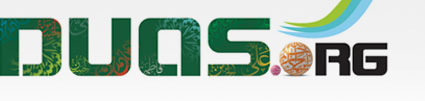 For any errors / comments please write to: duas.org@gmail.com
Kindly recite Sūrat al-Fātiḥah for Marhumeen of all those who have worked towards making this small work possible.